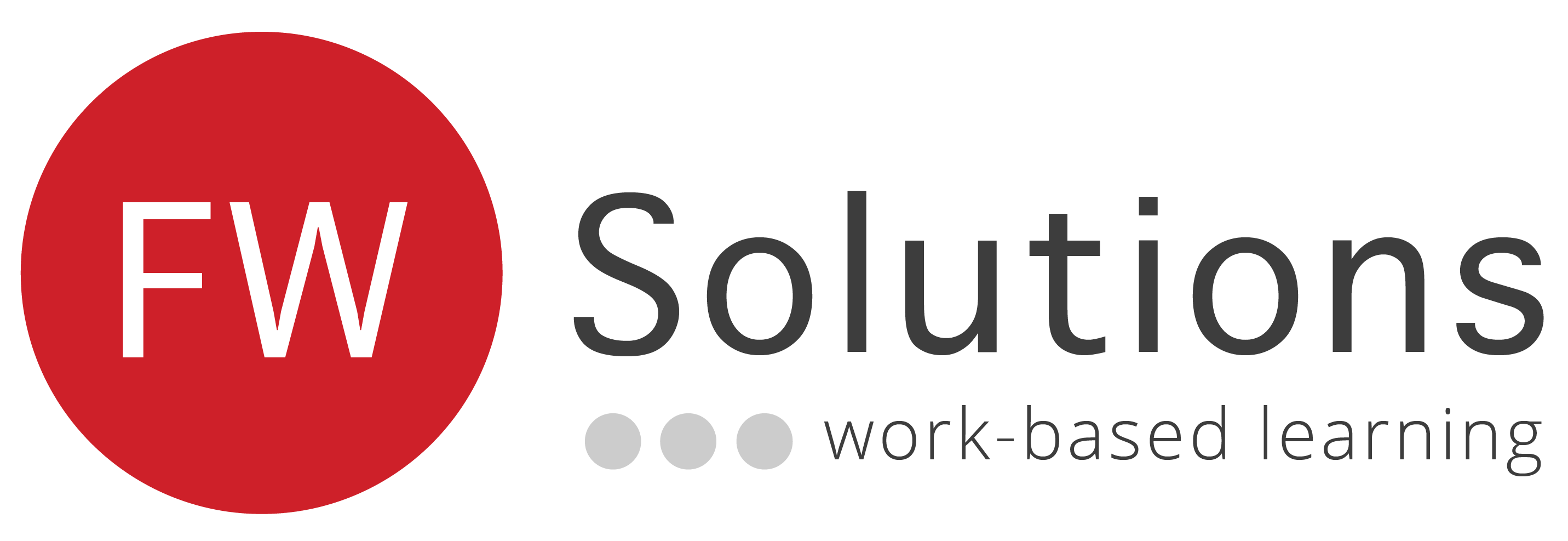 Toxic Trio
What is the toxic trio?
Mental Health
Substance Misuse
Domestic Abuse
Activity
Scale of the problem
250-350,000 children affected by parental drug use in UK (Hidden Harm)
There are at least 120,00 children living with a parent currently in treatment for it
6% of children (700,000) live with a dependent drinker
100 children a week call Childline worried about their parents’ drinking
Serious Case Reviews: 22% drug use, 22% alcohol use
Challenges and vulnerabilities
Neglect 
Disruption of household routines 
Inadequate supervision 
Physical and emotional abuse 
Impaired or inappropriate parenting practices 
Poverty 
Exposure to drugs and drug-taking equipment in the home 
Domestic violence. 

Whilst some of the impacts of parental substance use on children may be drug-specific – safety issues in the home, for example – the majority are not. Most challenges will be shared by children with other vulnerabilities: teachers and other school staff will already be familiar with them, and there will likely be training, policies and procedures in place for managing them. Parental substance use and its impacts on children, therefore, fall well within the sphere of schools’ existing pastoral care responsibilities, and should not be seen as threatening or as ‘someone else’s job’. 
The impacts of parental substance use on children are quite well-documented, but also numerous and complex. Substance use does not exist in a vacuum and children suffering its effects are likely to be subject to a number of other challenges and vulnerabilities in their home life.
Additional impacts
Love and loyalty - being protective of parents 
Reluctance to disclose problems at home, and uncertainty of who to talk to 
Psychological distress 
Fear of intervention by ‘officials’ 
Guilt, shame, and stigma 
Sadness, isolation, and depression 
Anger and frustration 
Fear and anxiety (for their parents’ safety, or that they will ‘end up the same’).
Possible indicators
Isolation – finding it hard to socialise, make friends or invite them home 
Difficulties completing homework on time 
Bullying (including due to poor physical appearance) 
Poor attendance or late arrival 
Tiredness or lack of concentration 
Lack of engagement or interest from parents (e.g. non-attendance at parents’ evenings) 
Unavailability for school clubs or trips 
Academic underachievement 
Behavioural difficulties
Children affected by parental substance use value reassurance that:
They may also benefit from:
Somewhere quiet to relax 
Extra support with school work 
Identified special teachers to talk to 
Knowing other children whose parents use drugs/alcohol 
School nurses to check they’re OK, do home visits, and meet their family 
Access to existing programmes like breakfast/after school clubs, careers advice, and extra-curricular activities.
DSL Handbook
Safeguarding pathways.
Who is out there to support?
What information is there?
Up to date information, websites and phone numbers?
Assessing Risk
Reality is women and children die or are seriously harmed as a direct consequence of domestic abuse. Although considered a ‘hidden crime’ victims are not living on an island, they have family, friends, neighbours, jobs – they interact with agencies regularly, often more so. Children go to school. 
If you have suspicions doing nothing is not okay, but some actions cause harm and increase risk. 
If domestic abuse is correctly identified at an early stage, the risks assessed and a clear safety plan is created, the risks of harm to the children and victim can be reduced. 

Conclusions from many domestic homicides and serious case reviews showed:
lack of understanding and training regarding risk identification, assessment and management
insufficient risk identification, assessment and management
insufficient information sharing
failure to manage the intelligence
failure to make the links across public protection and serial offending.
The strongest associations with violence perpetration were found to be emotional/verbal abuse and forced sex. Although the studies did not define what was considered to be emotional or verbal abuse, the association between these factors and physical violence could lend support to the importance of officers actively seeking evidence of coercive and controlling behaviour when conducting risk assessments. Factors associated with other forms of abuse (e.g. psychological and emotional abuse) are poorly covered by the systematic reviews and meta-analyses included in this REA, meaning there are potential gaps in the coverage of this review.
Assessing Risk to the Child and Family
Two toolkits currently used to assess risk
DASH – Adults (The Domestic Abuse, Stalking and Honour Based Violence (DASH 2009) Risk Identification, Assessment and Management Model was implemented across all police services in the UK from March 2009)
DVRIM – Children and young people Multi-agency risk identification matrix 

Help guide the appropriate intervention, is a safeguarding  response required?

Can not be done in isolation –require input from mother and child – child will always be at risk if mum is and vice versa

Undertaken in a supportive environment, information about support available easily, good understanding of DA, do not use children, family members to translate, only ask in a safe private place.
DVRIMEvidence of domestic abuse Risk factors/potential vulnerabilitiesProtective factor
Use the child's words – Can you tell me a bit more about when daddy hurt mummy?
What are their immediate fears?
Ask if they have told anyone else, who?
Listen and believe what they say, explain you need to make sure they are safe and how you are going to do this. Reassure them it is not their fault and they are not responsible for stopping it.
Details of other children in the household and concerns, what do they want to happen
Evidence of DA
Consider incidents in relation to severity, frequency and duration – as this shows how much time child is exposed. 
Risk factors – children under 7 in the family consider raising intervention, as they will not have safety strategies and are dependant on mums to protect them.
Minor – isolated incident, shove, slap, grapping arm, occasional insults, humiliation, occasional fear or anxiety
Moderate – hit, kicked, pinched, hair pulling, destruction of property, intimidation, frequent verbal insults, humiliation, times when they are frightened.
Serious - harm beaten up, repeatedly kicked, punched, grabbing throat, throwing them around, dragging by hair, biting
Severe – weapons used, sexual assault, scalding, burns, pushed down stairs, locked up, separated from children, kidnapped, injury requriing hospital treatment. 
Risk factors to children – age (under 7), SEN, how are they experiencing it directly/indirectly, actions during abuse, how they act afterwards, change in behaviour, over eager to be in school, or not.
Protective Factors 
Mum acknowledges risk to herself and child
Receptive to support
Strong support networks –family/friends
Perpetrator has made ‘initial attempt’ to be accountable for abuse
Considering leaving relationship and has plans to manage risk
Severity scales
Scale one – Moderate. Single agency - Record accurate notes and share with victims consent - provide information on local specialist service and basic safety planning.
Scale two – Moderate to Serious. CAF/family support intervention - flag to prompt follow up, especially if mum chooses not to engage with specialist service.
Scale three – Serious risk. Child in Need – consider safeguarding S17 - refer to your child protection procedures. 
Scale four – Sever risk. Safeguarding S47
Domestic abuse
Triage process
Police referrals
Meeting daily
Education screen cases – with consent
Feedback outcomes

Screening tools
DV RIM - children
CAADA DASH – adults (victim)
Social Work assessment - NFA
Case is de-escalated back to early help
So what does this mean?
How will you support this family?
What can you expect from early help?